KDY SI NEPŮJČOVAT PENÍZE
Kateřina Kořená
0
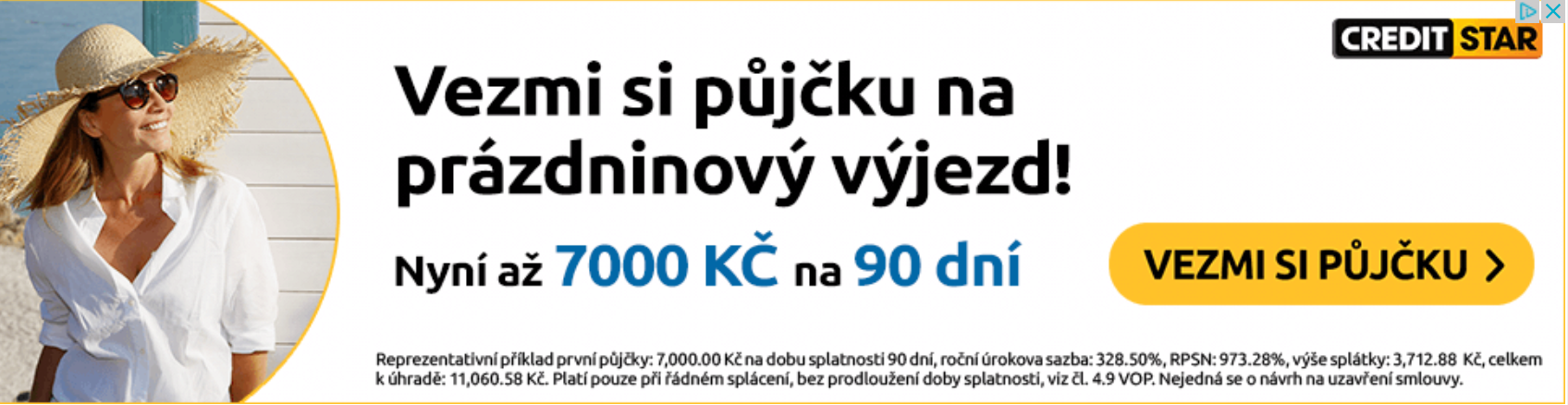 SROVNÁNÍ 1
Pan Trpělivý
      Kolik Kč bude mít za 5 let pan Trpělivý, ukládá-li pravidelně měsíčně 5.000 Kč při průměrném výnosu 10% ročně?
Pan Nedočkavý 
   Kolik bude muset měsíčně splácet pan Nedočkavý, vezme-li si úvěr na 5 let ve výši 387.185 Kč při úrokové míře 10%?
8.227 Kč
SHA (A)
387.185 Kč
BHA (FV)
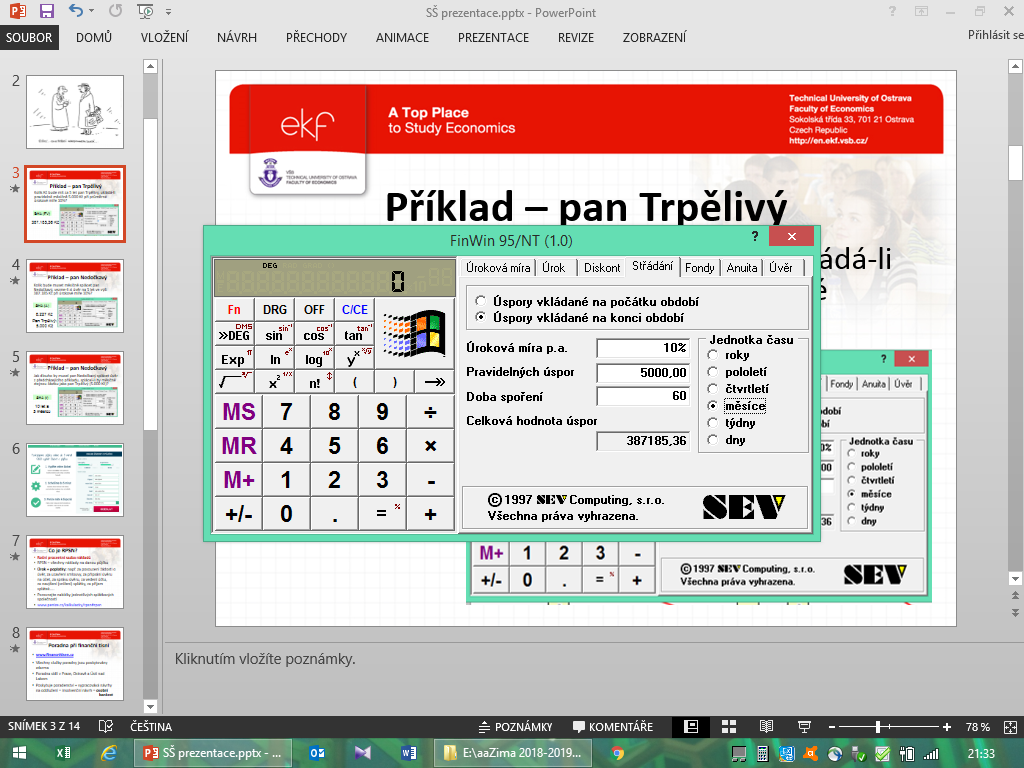 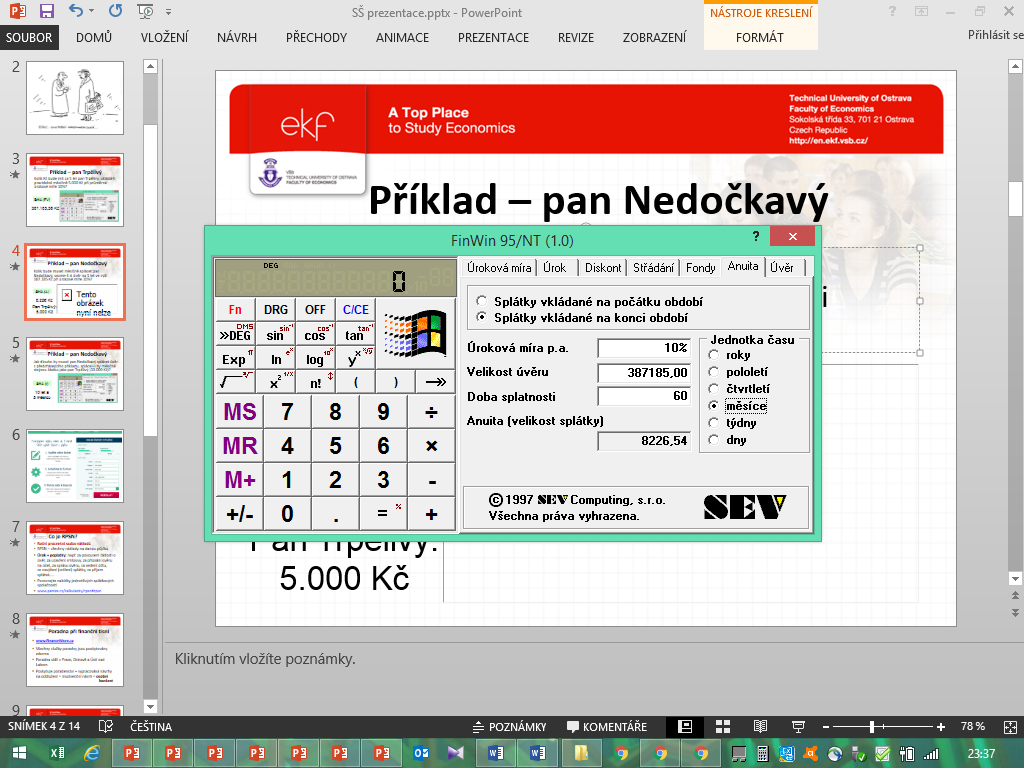 SROVNÁNÍ 2
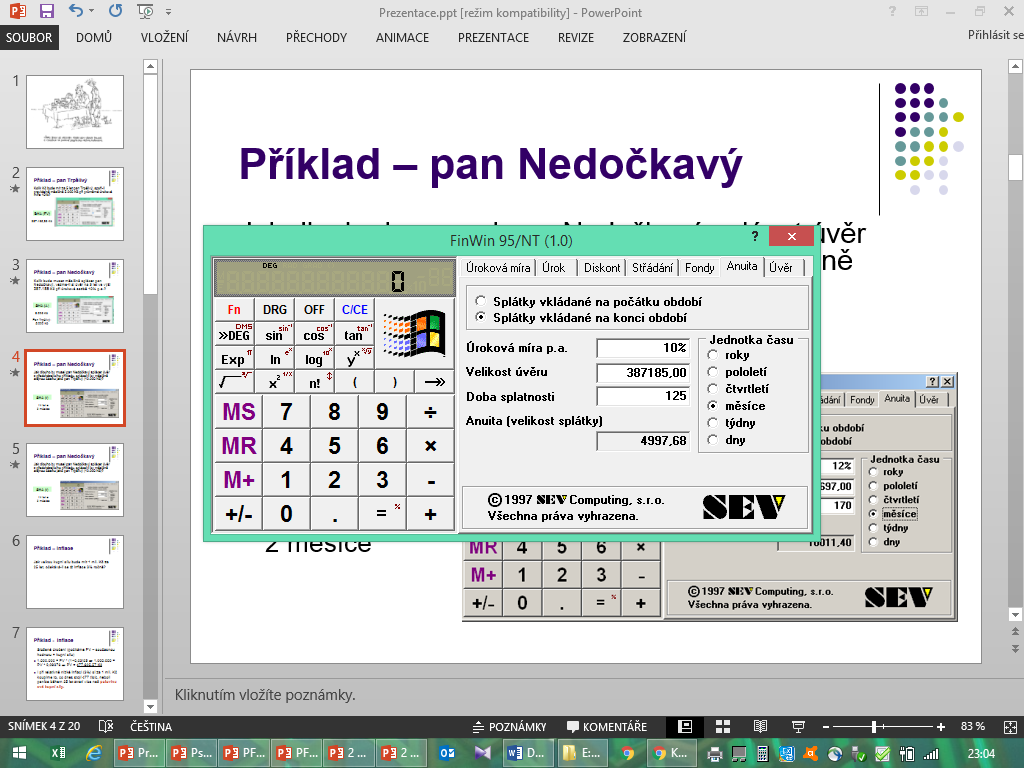 Pan Nedočkavý 
      Jak dlouho by musel pan Nedočkavý splácet úvěr z předcházejícího příkladu, splácel-li by měsíčně stejnou částku jako pan Trpělivý (5.000 Kč)?
SHA (t)
SROVNÁNÍ 3
10 let a 5 měsíců
NA CO MÁ SMYSL VZÍT SI PŮJČKU?
MENTIMETER
RADY PRO
ROZUMNOU PŮJČKU
RPSN
Nepůjčujte si na dárky a dovolenou!!!
Menší půjčku řešte kreditní kartou a využijte bezúročné období
Zkuste nejdříve získat půjčku v bance
Najděte splátky bez navýšení 
Porovnejte nabídky jednotlivých splátkových společností + vyhněte se lichvářským společnostem
Roční procentní sazba nákladů
RPSN = všechny náklady na danou půjčku 
Úrok + poplatky: např. za posouzení žádosti o úvěr, za uzavření smlouvy, za připsání úvěru na účet, za správu úvěru, za vedení účtu, za navýšení (snížení) splátky, za příjem splátek…..
Porovnejte nabídky jednotlivých splátkových společností
www.penize.cz/kalkulacky/rpsn#rpsn
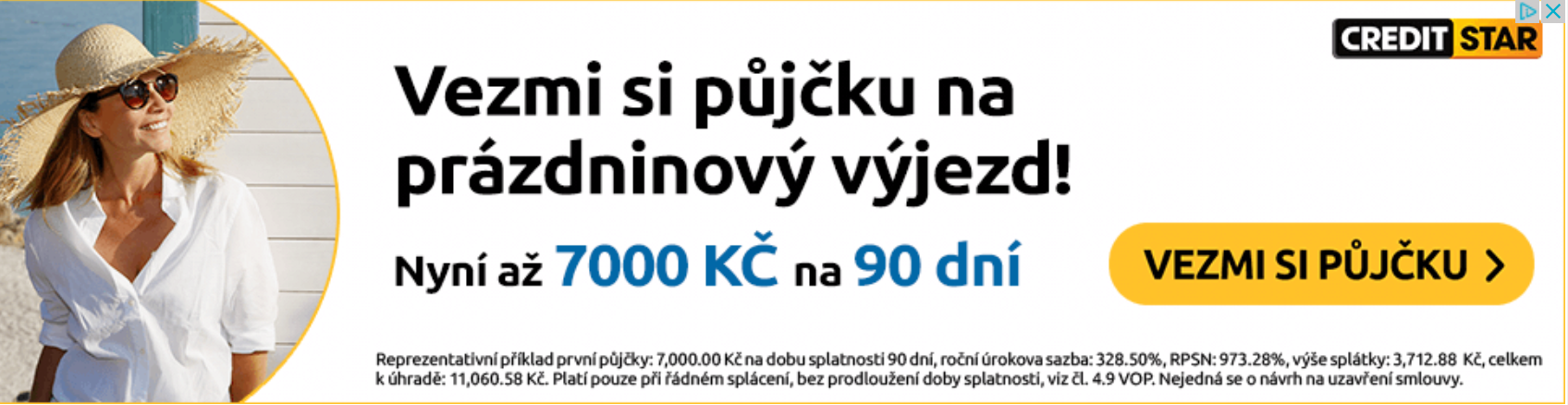 REPREZENTATIVNÍ PŘÍKLAD PRVNÍ PŮJČKY: 7000 Kč NA DOBU SPLATNOSTI 90 DNÍ, ROČNÍ ÚROKOVÁ SAZBA: 328.50%, RPSN: 973.28%
RADY PRO ROZUMNOU PŮJČKU
Pokud máte dluhy, všechny je vypište.
Přesně vyčíslete, kolik za dluhy platíte.
Pokuste se splatit nejrychleji nejdražší dluhy.
V žádném případě neřešte dluhy další půjčkou!
Pečlivě si přečtěte podmínky půjčky + pozor na rozhodčí doložku
Splátky si pojistěte
Dodržujte termíny
Půjčku netajte před rodinou!
Od roku 2011 můžete odstoupit od smlouvy do 14 dnů bez sankčních poplatků
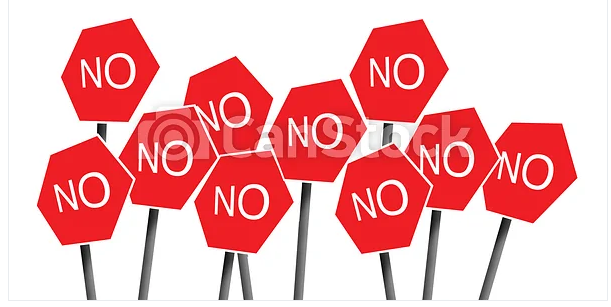 PORADNA PŘI FINANČNÍ TÍSNI
www.financnitisen.cz

Všechny služby poradny jsou poskytovány zdarma
Poradna sídlí v Praze, Ostravě a Ústí nad Labem
Poskytuje poradenství + vypracovává návrhy na oddlužení = insolvenční návrh = osobní bankrot
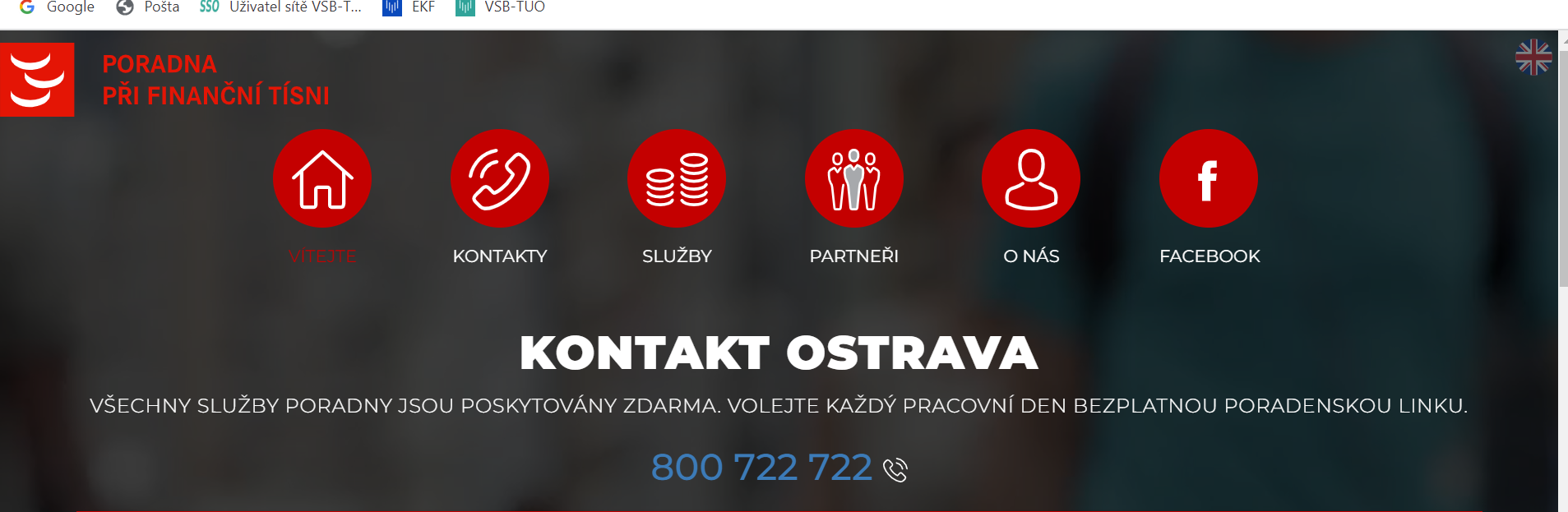 STRUKTURA DLUHU ČESKÝCH DOMÁCNOSTÍ PODLE VĚKOVÝCH SKUPIN
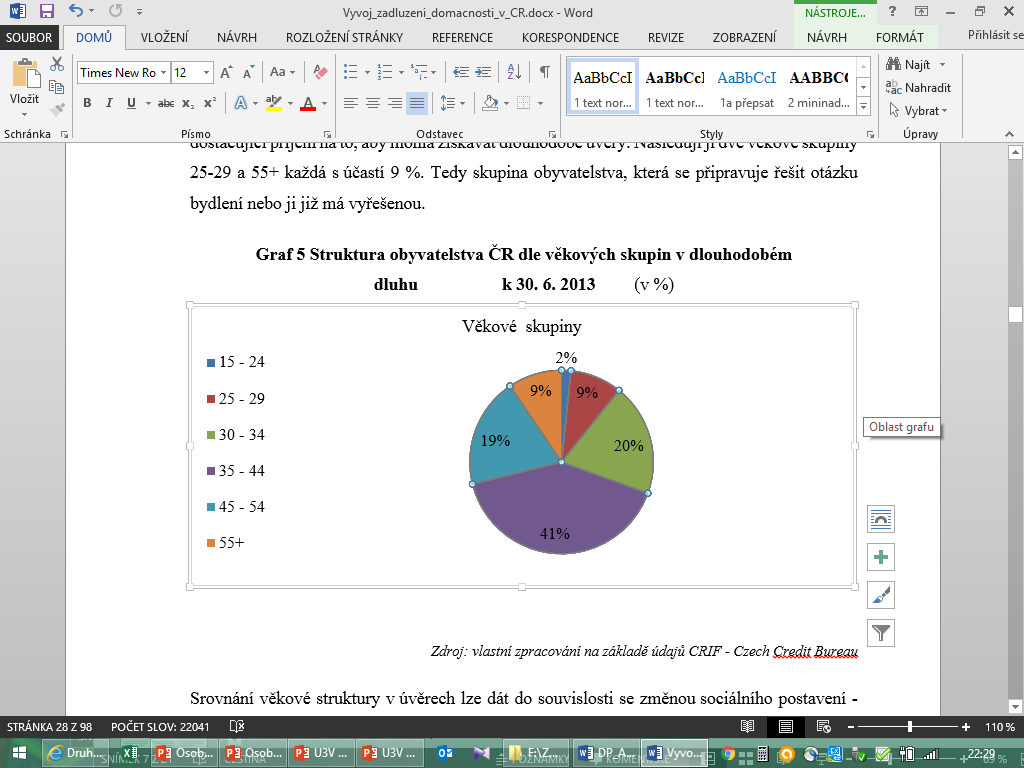 KREDITNÍ KARTY
PLATEBNÍ KARTY
Bezúročné období 👍
Měsíční úroková sazba cca 1,5 - 2,5 %(tj. 18 - 34 % p.a.)

Bezúročné období ne vždy platí při výběru peněz z bankomatu!
Cashback??
Debetní karty - platby zaúčtovány na účet, debet ihned uhrazen
 kontokorentní úvěr

Kreditní karty (úvěrové) - po soupisu transakcí může klient dále čerpat do sjednané výše
CHARAKTERISTIKA „BOHÁČŮ“
Žijí pod úrovní svých prostředků.
Věnují čas, energii i peníze budování majetku, umí se zaměřit na vhodné tržní příležitosti.
Jsou přesvědčeni, že finanční nezávislost je důležitější než předvádění společenského postavení.
Jejich dospělé děti jsou ekonomicky soběstačné.
Byli vaši rodiče šetrní?
Jste šetrný?
Je váš/vaše manžel/ka šetrná?
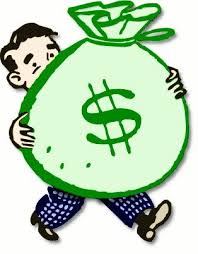 ANO!!!
Půjčka jde vždy s pláčem domů.

Chceš-li ztratit přítele, půjč mu peníze.
							Česká přísloví
DĚKUJI ZA POZORNOST 
Kateřina Kořená


katerina.korena@vsb.cz

www.vsb.cz